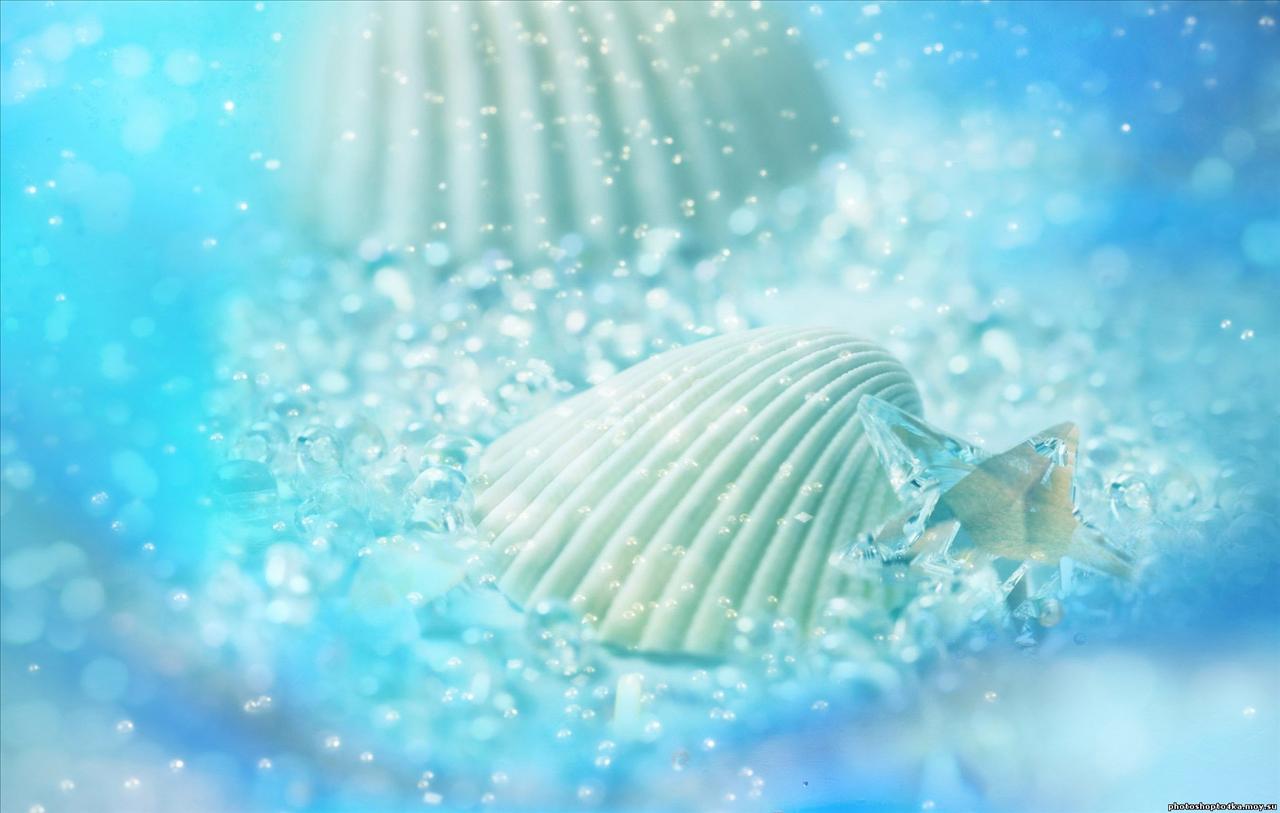 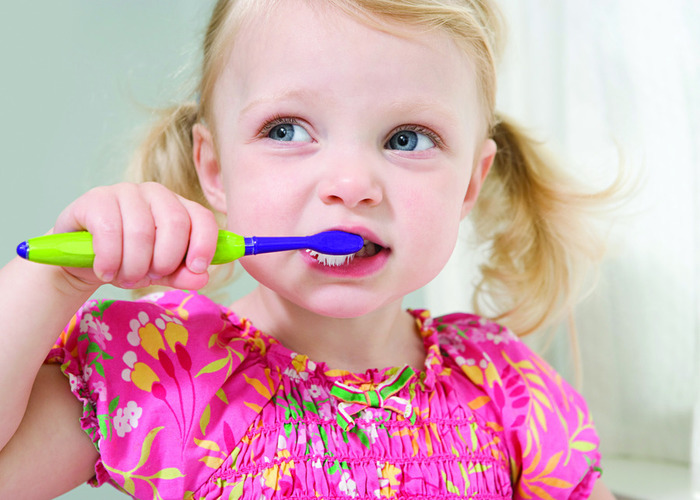 Как зубная паста влияет на зубы?
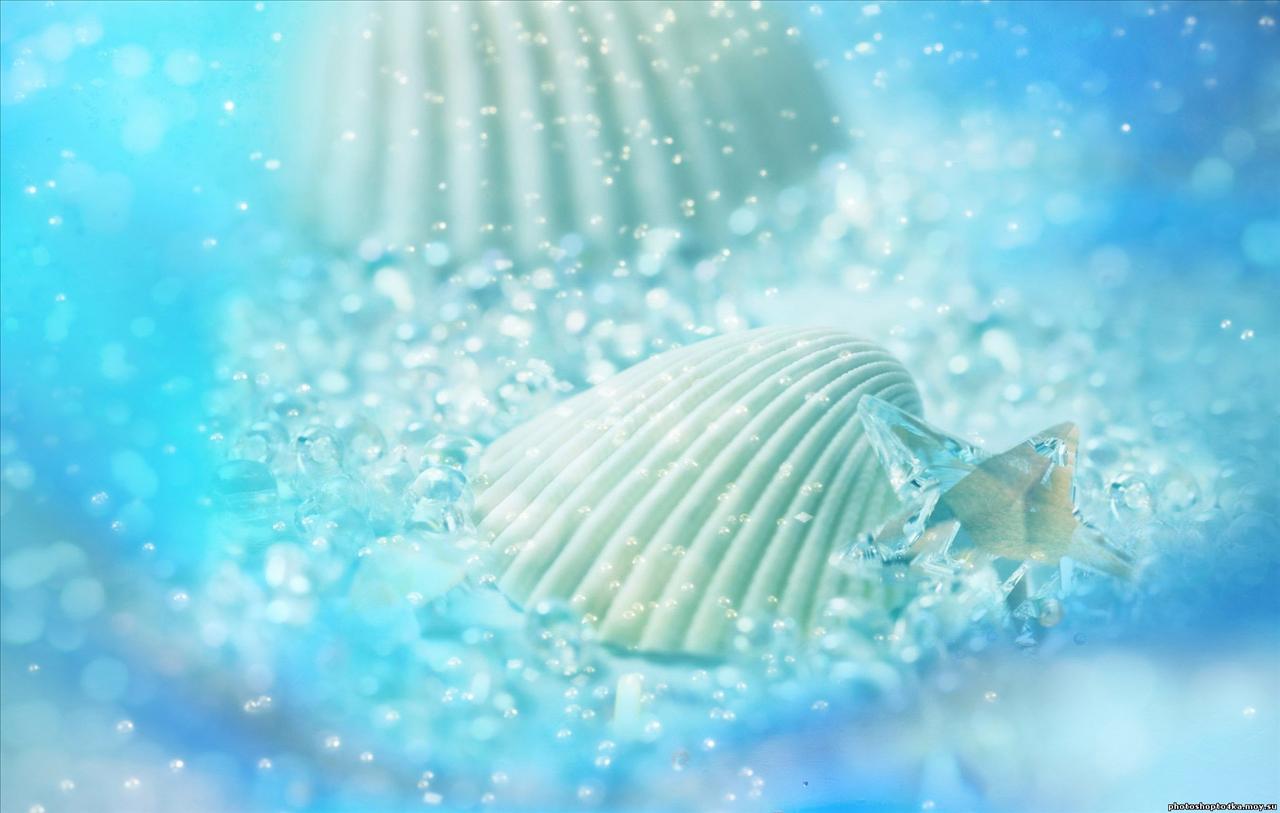 Цель: изучение и определение опытным путем влияния зубной пасты на прочность зубов.
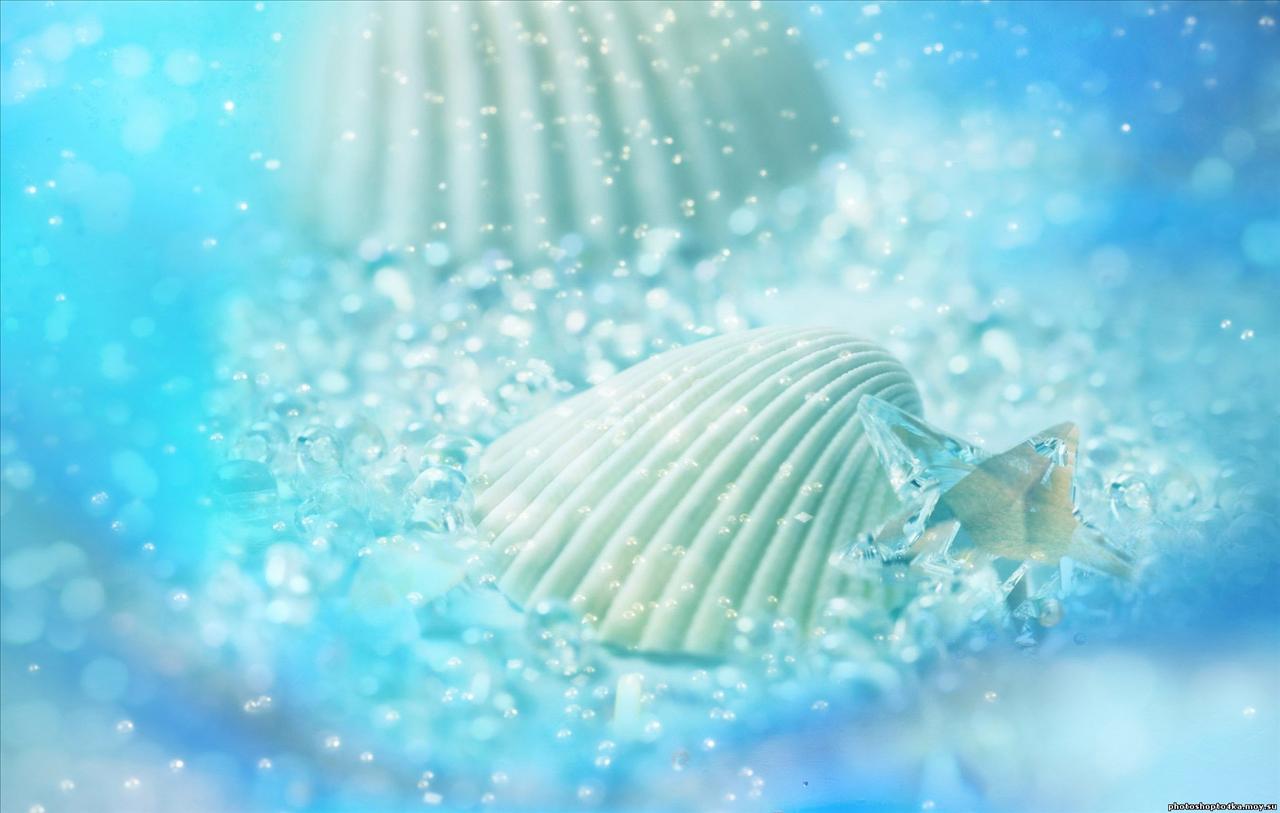 Задачи исследования:- изучить историю создания, состав и действие компонентов зубных паст;- изучить виды зубных паст;- провести опытный эксперимент;- сделать выводы.
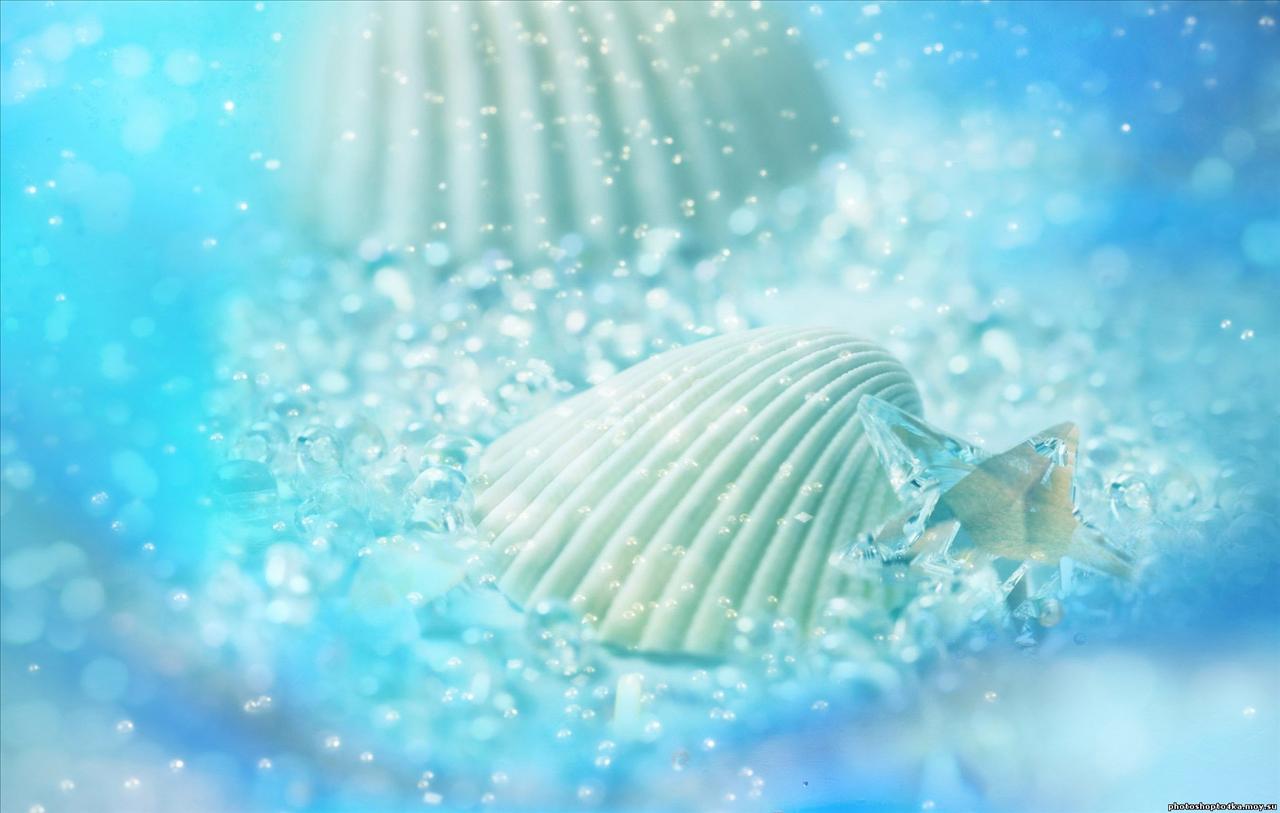 Гипотеза:  
зубная паста способна оказать 
влияние на прочность зубов.
Объект исследования:
зубная паста.
Предмет исследования: 
состав и влияние зубных паст.
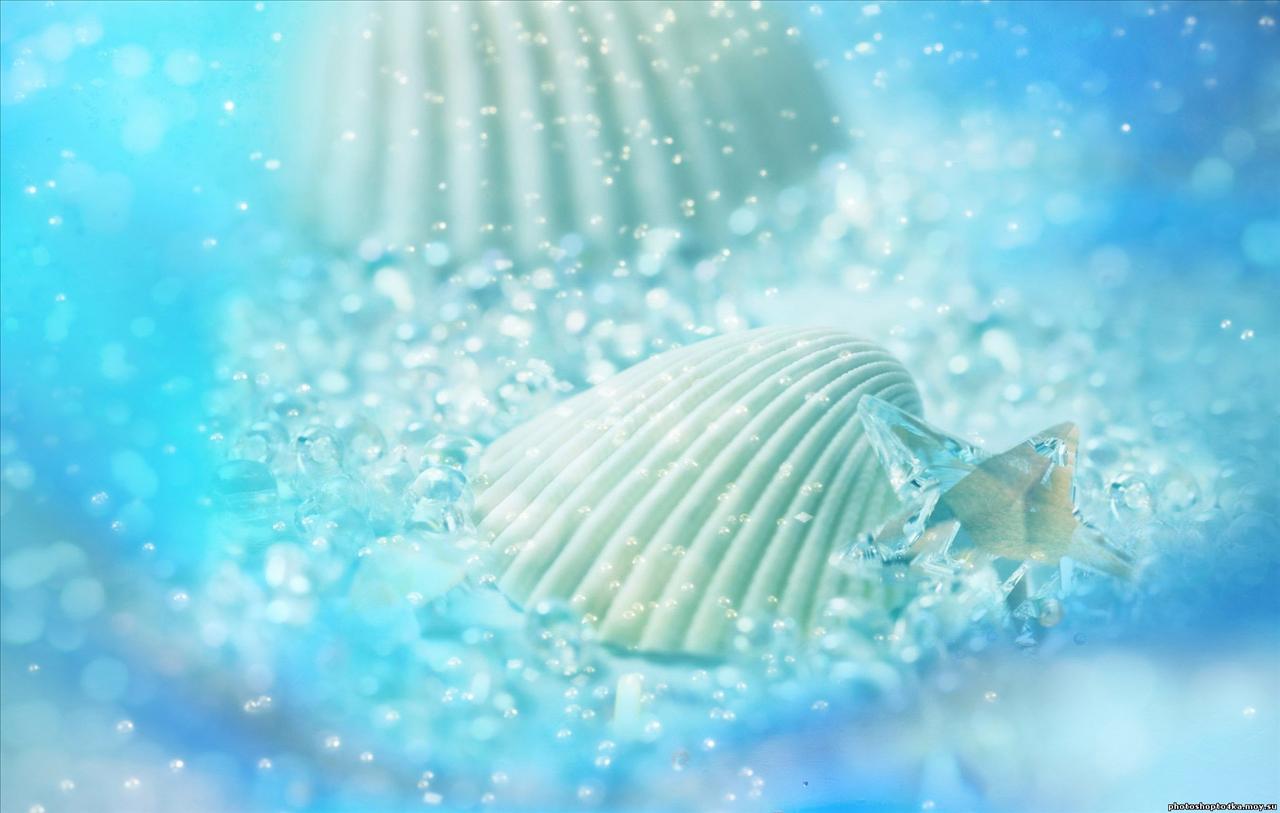 Методы исследования:
- изучение научной литературы;- анкетирование;- наблюдение;- проведение опытного эксперимента;- обобщение.
История создания зубной пасты
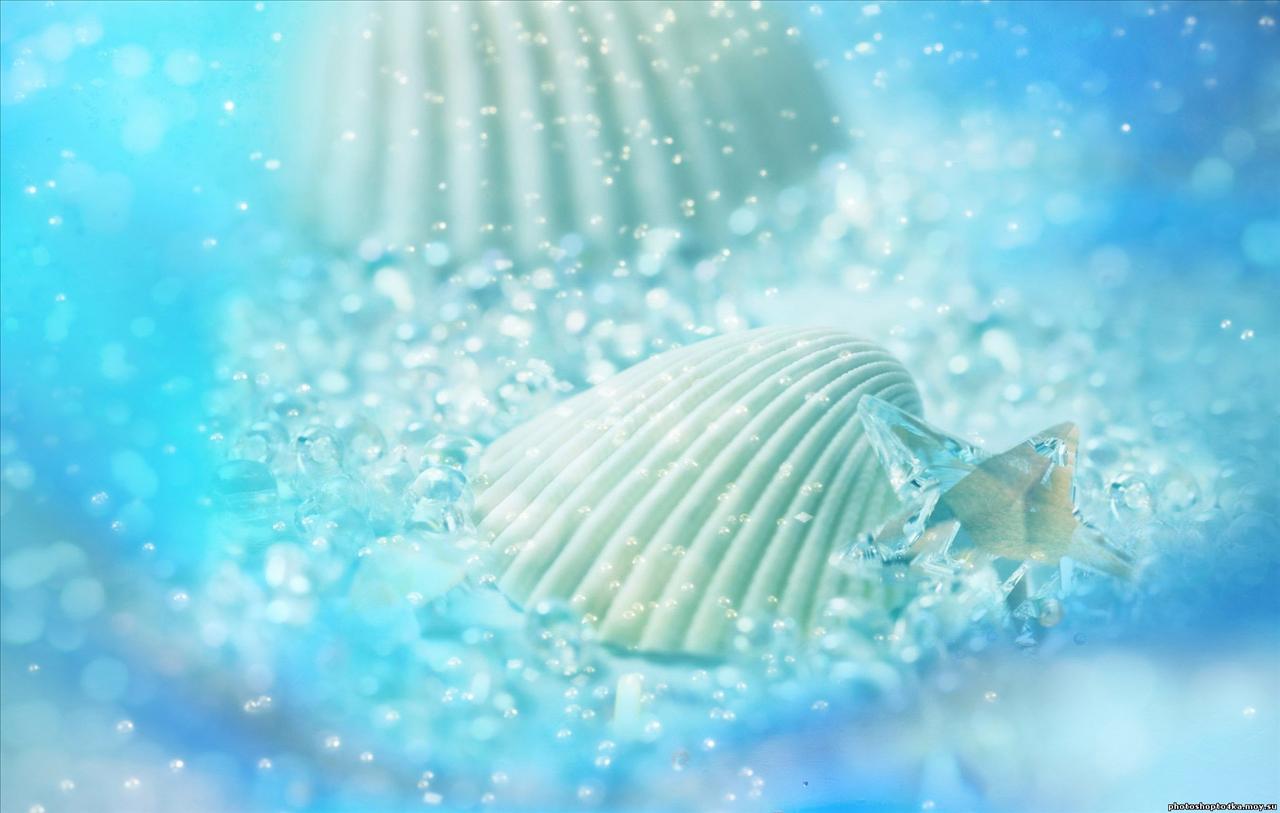 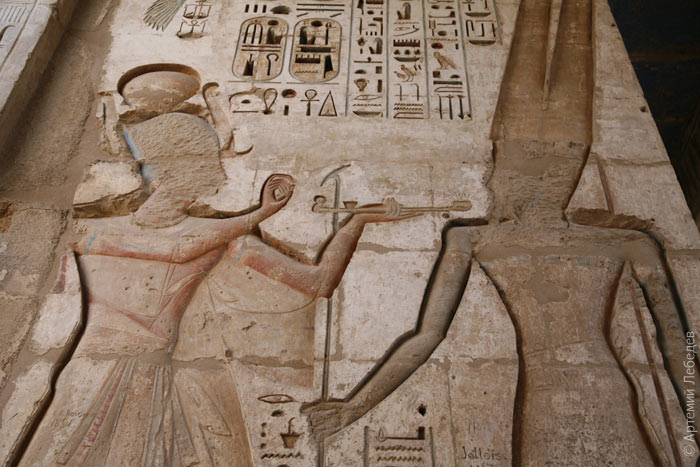 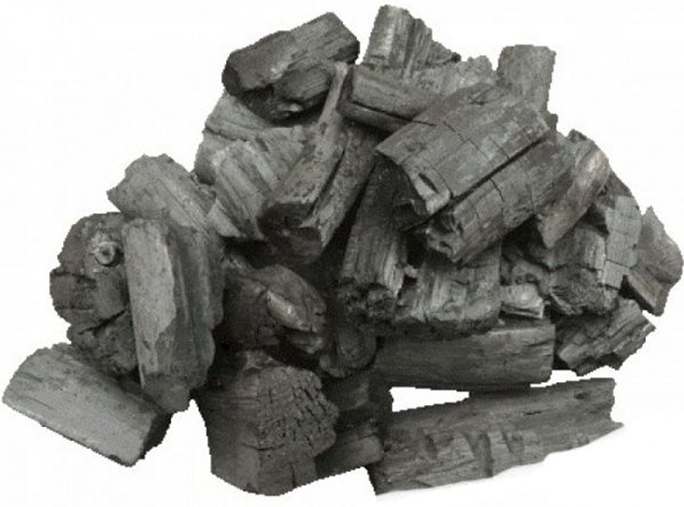 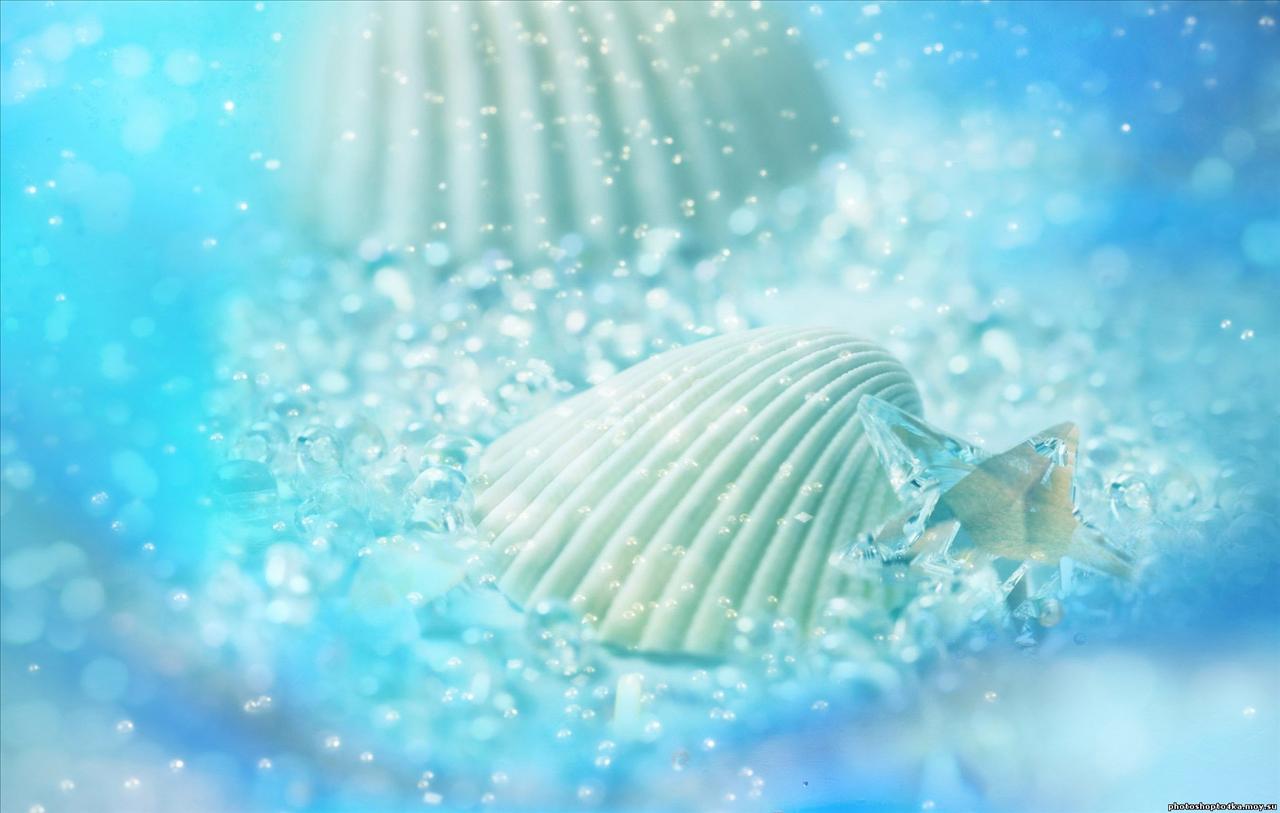 Зубная паста в наше время
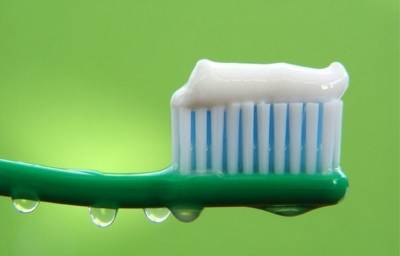 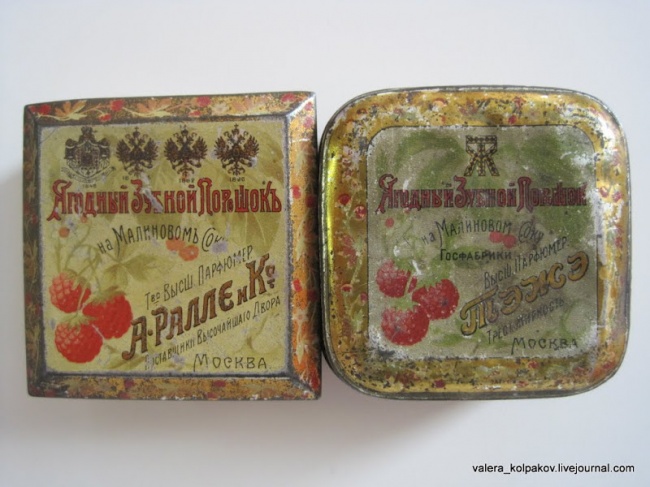 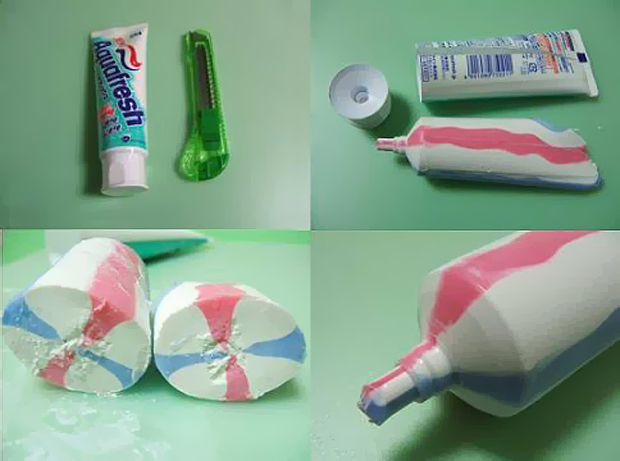 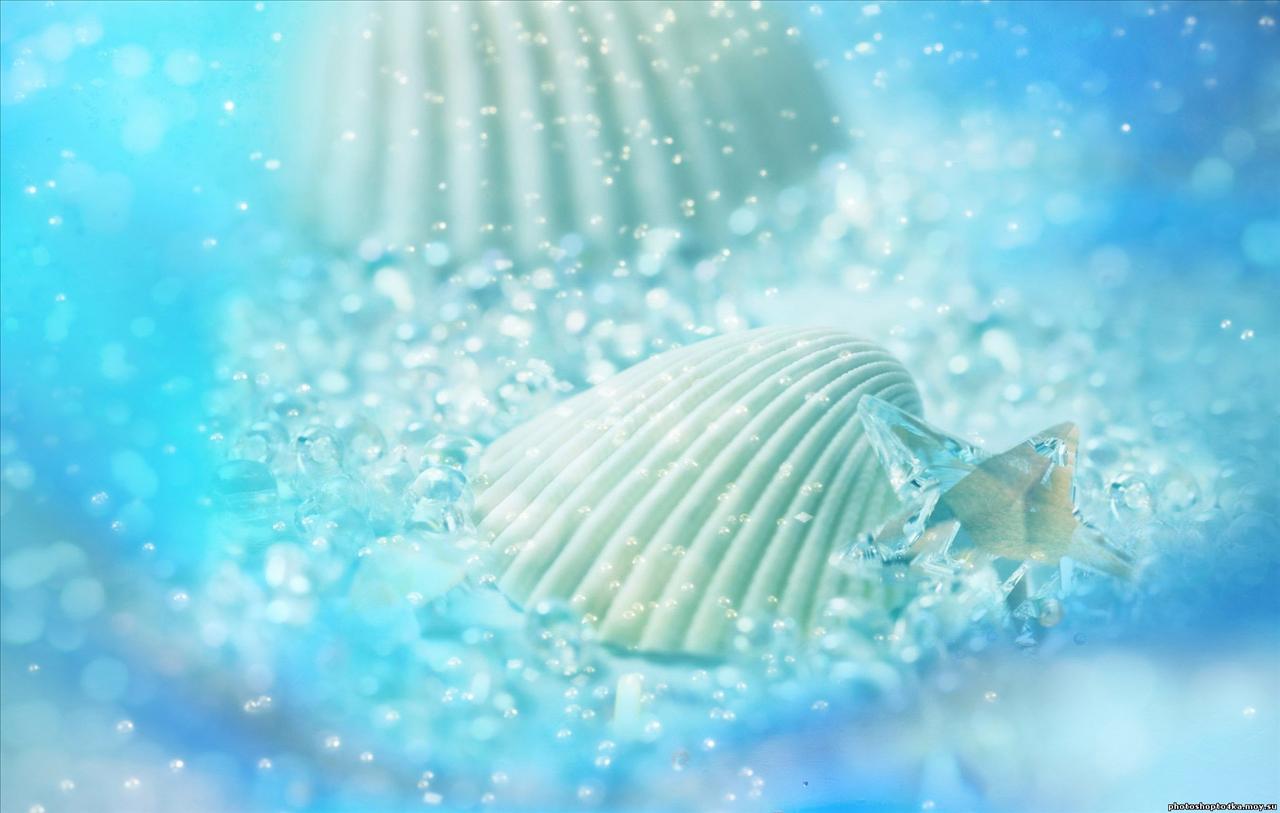 Из чего делали «зубную пасту» в древности?
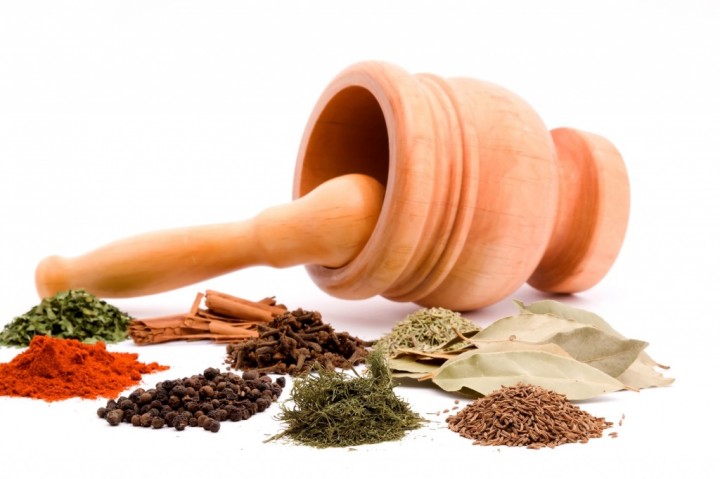 Винный уксус 
Пемза
Пепел, добытый в результате сжигания костей быка
Сожженные панцири улиток или устриц 
Толченый мел
Мёд
Березовые угли
Кирпичная пыль
Фарфоровая крошка
Порох
Травы
Мыло
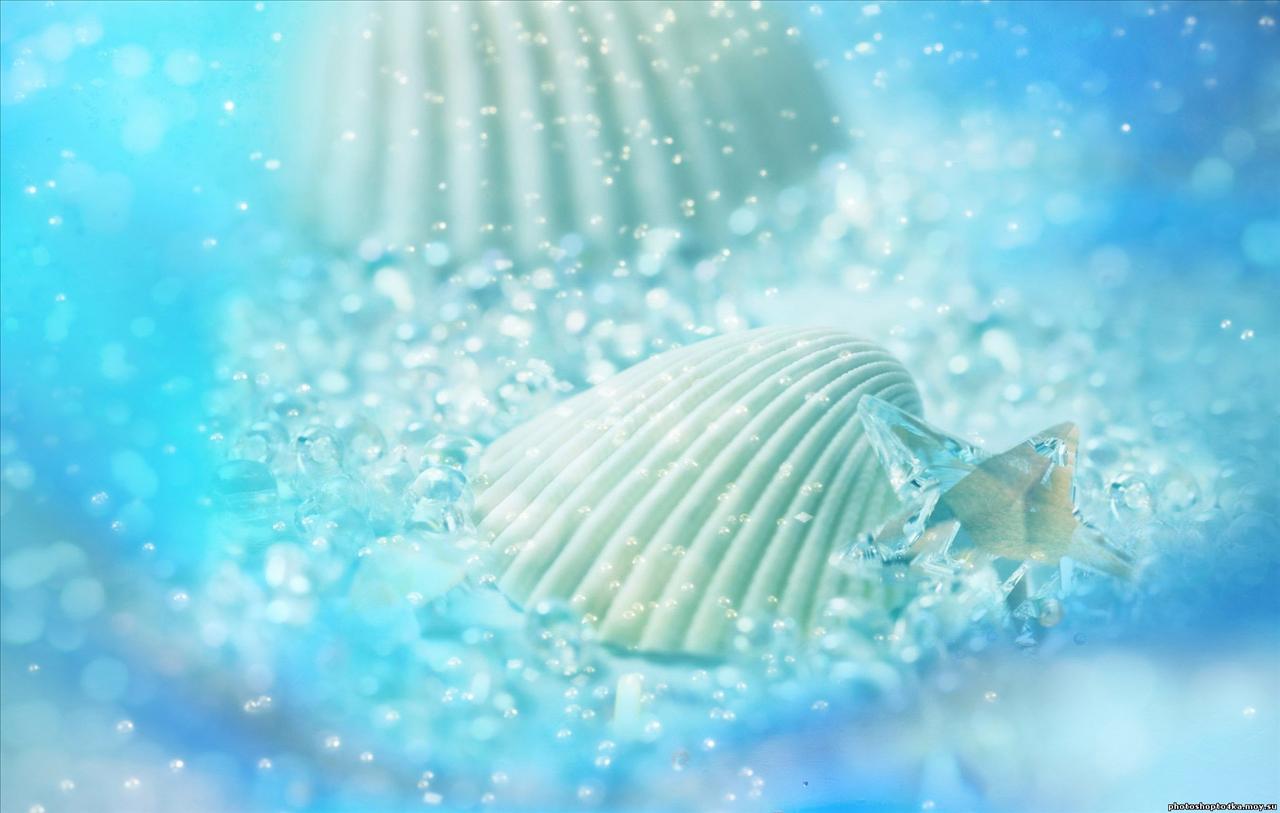 Состав современных зубных паст
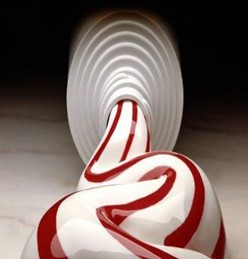 Абразивное вещество
 Поверхностно активные вещества (тензиды). 
 Ароматизаторы и красители. 
Лекарственные добавки.
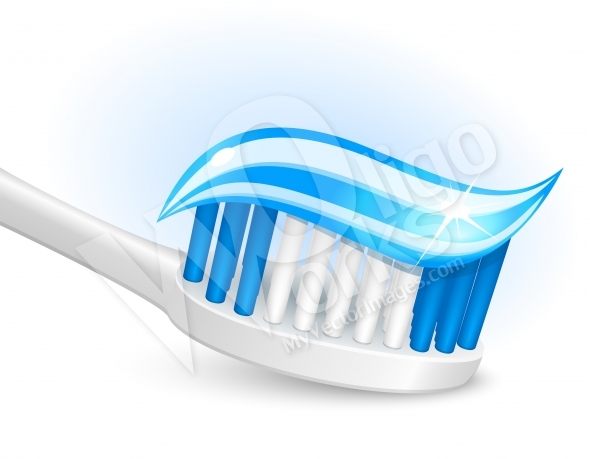 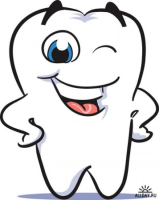 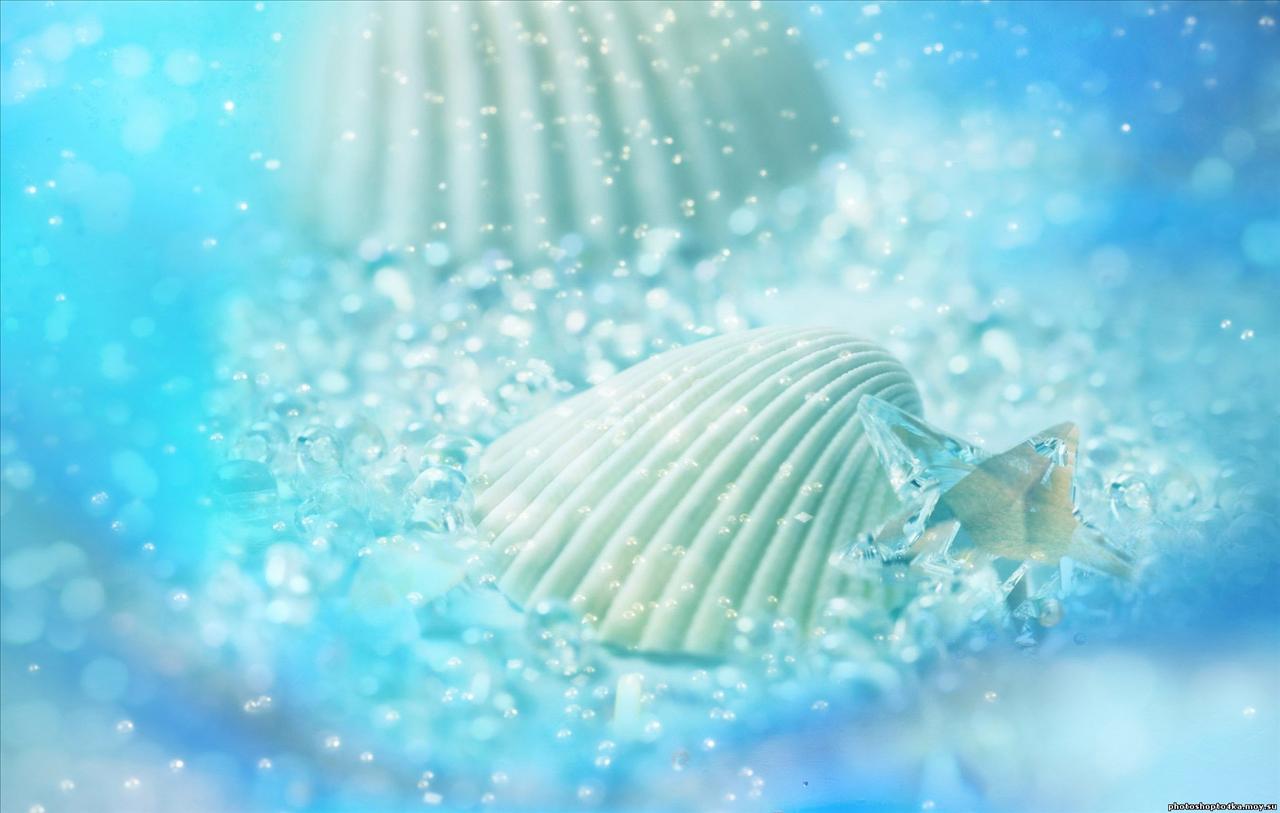 Состав современных зубных паст
Фтор - укрепляет и защищает эмаль зубов.
Кальций и фосфор - предотвращают  возникновение кариеса.
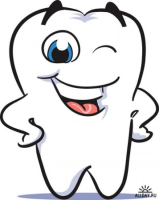 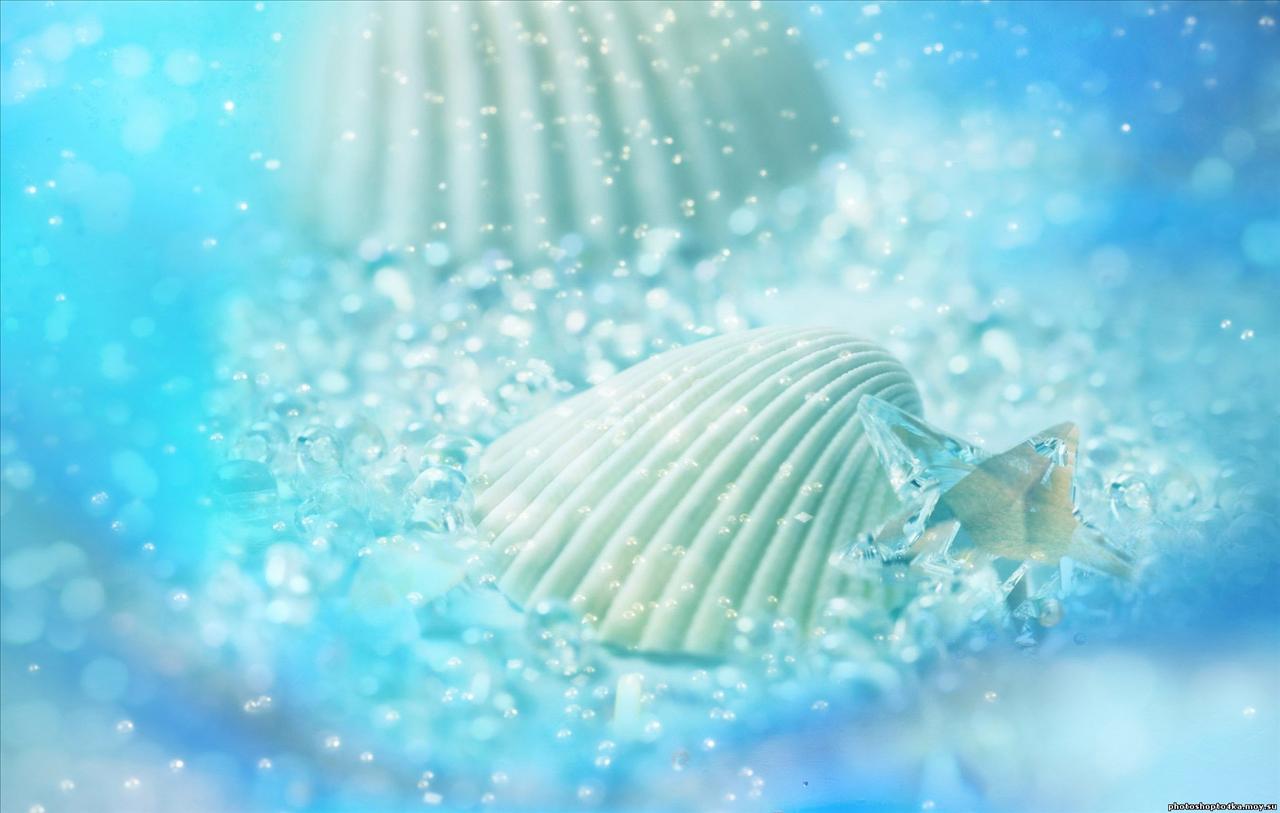 Эксперимент
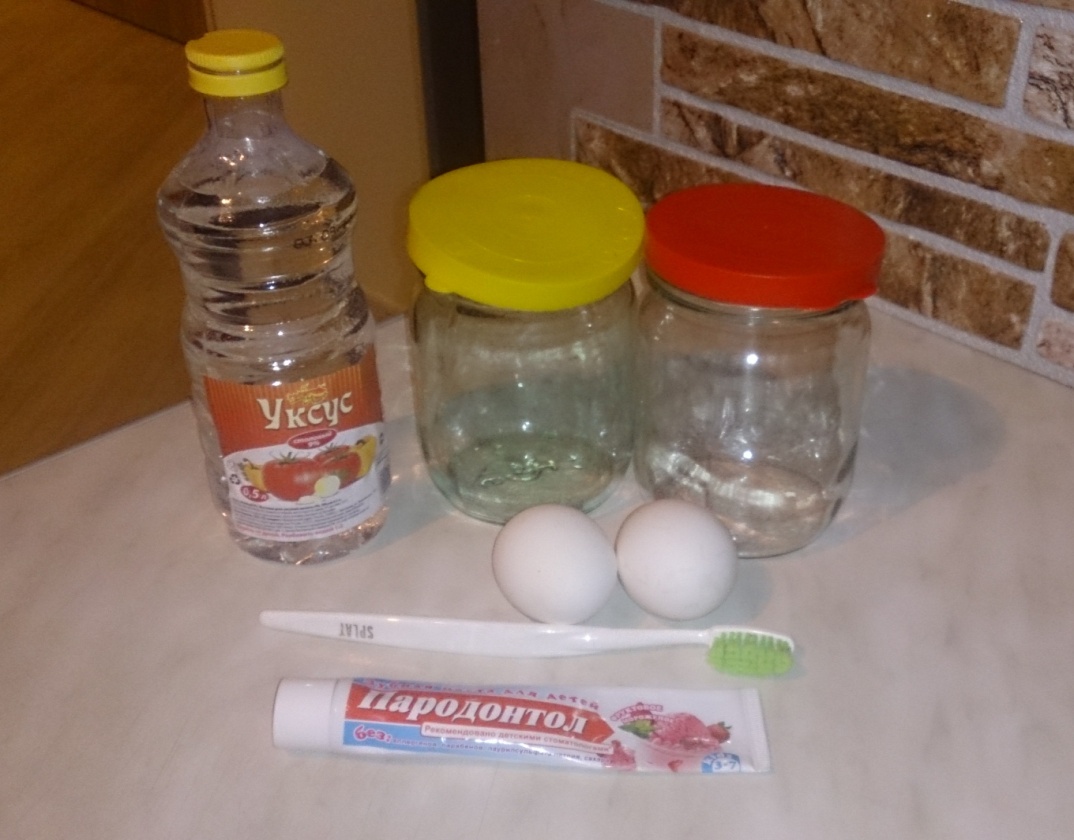 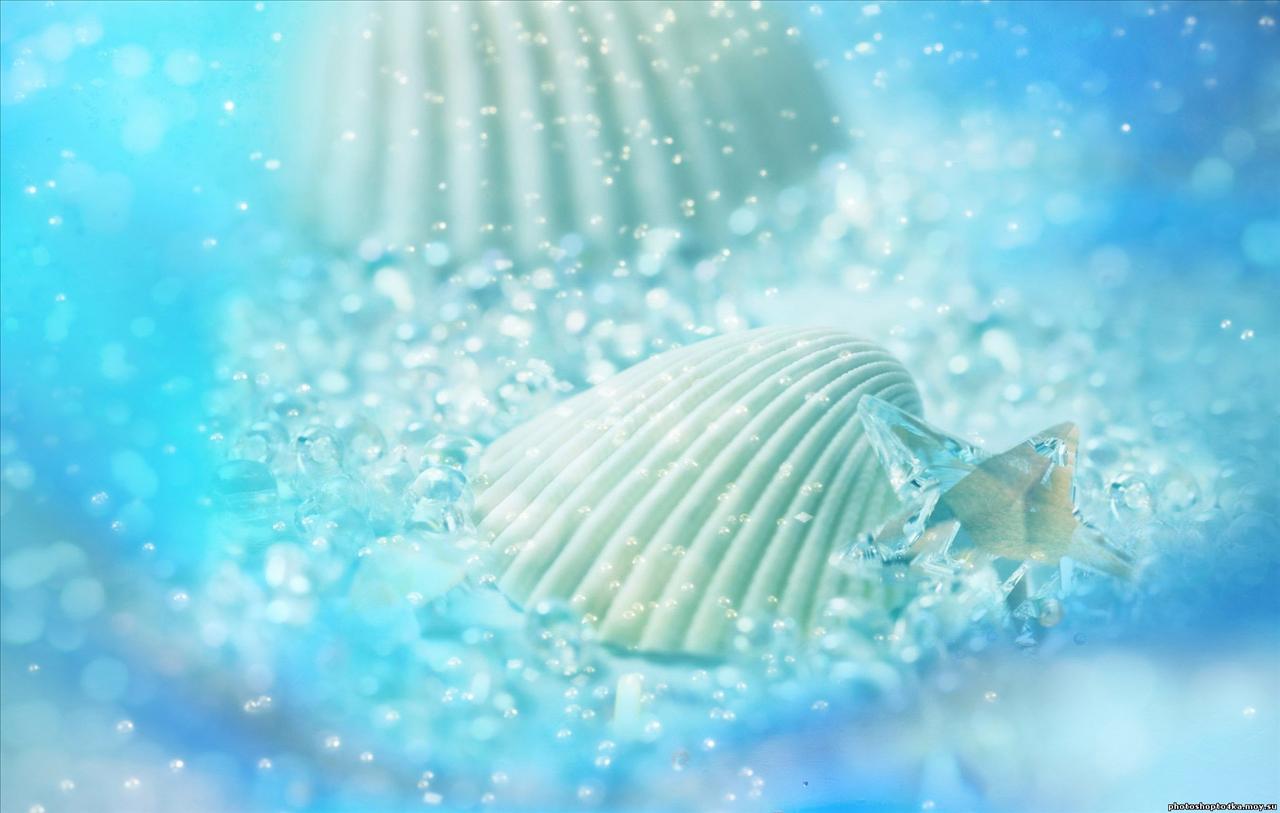 Эксперимент
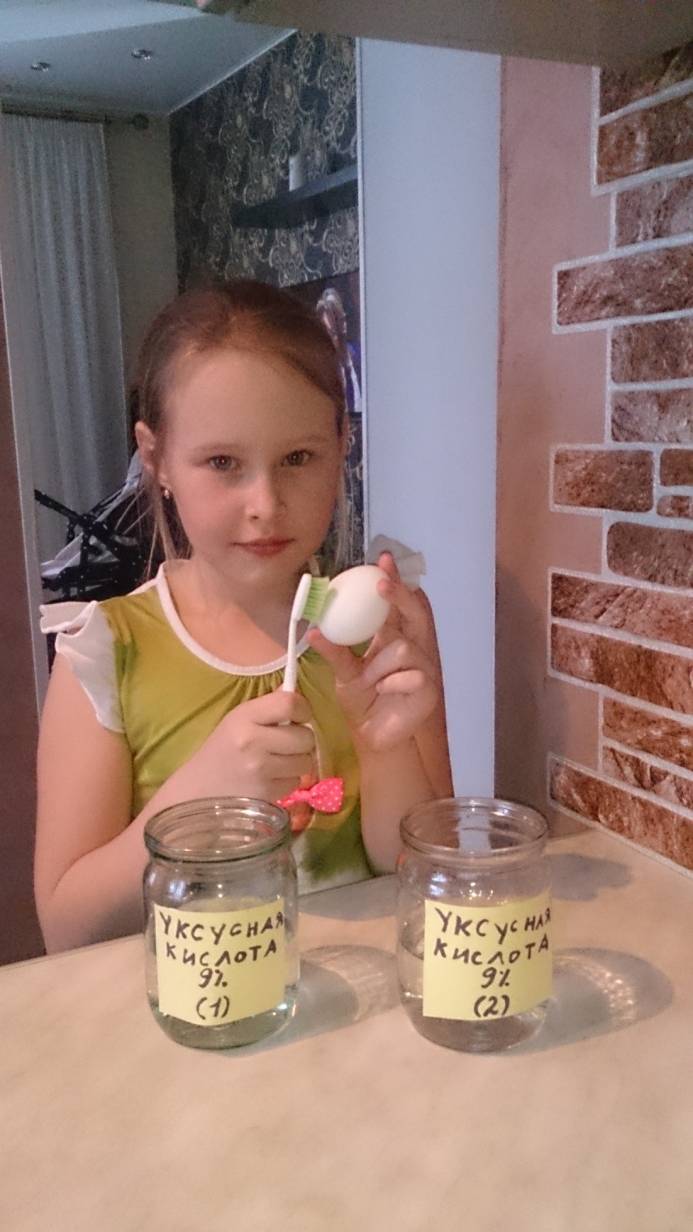 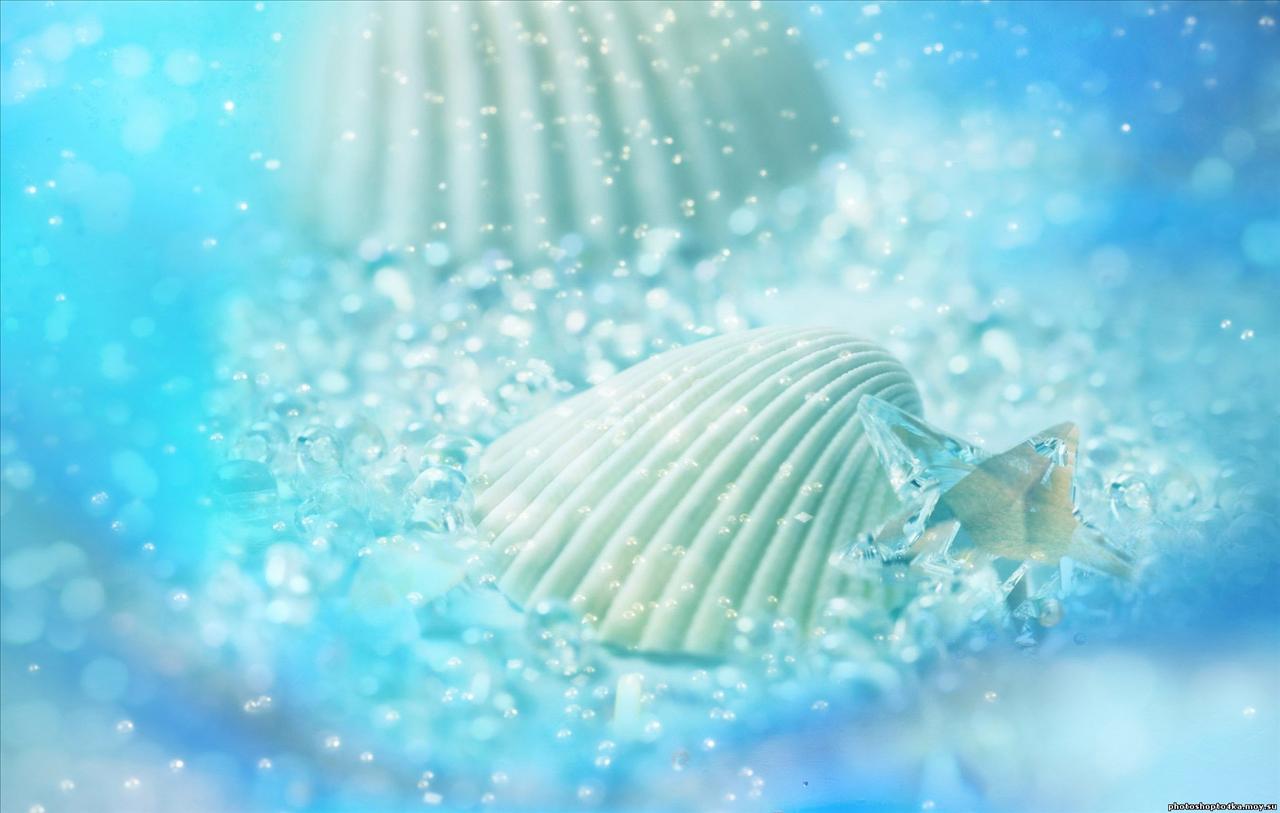 Эксперимент
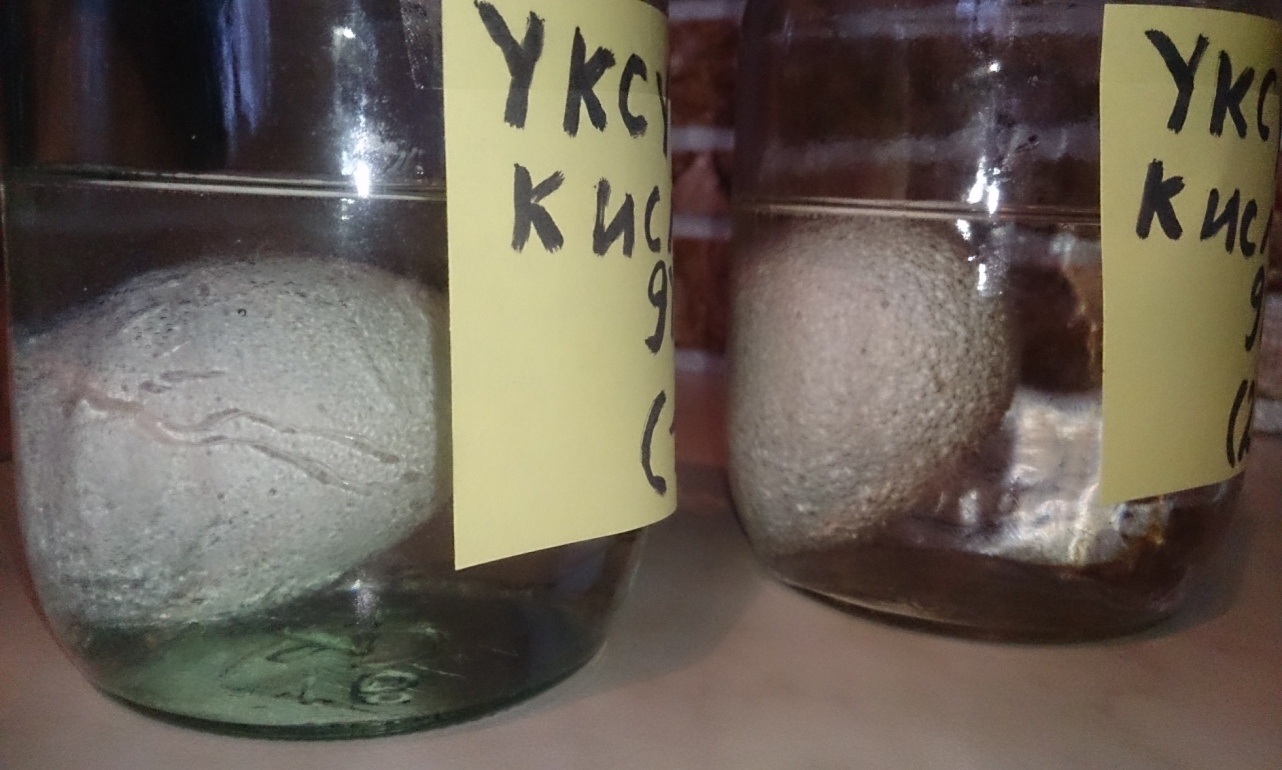 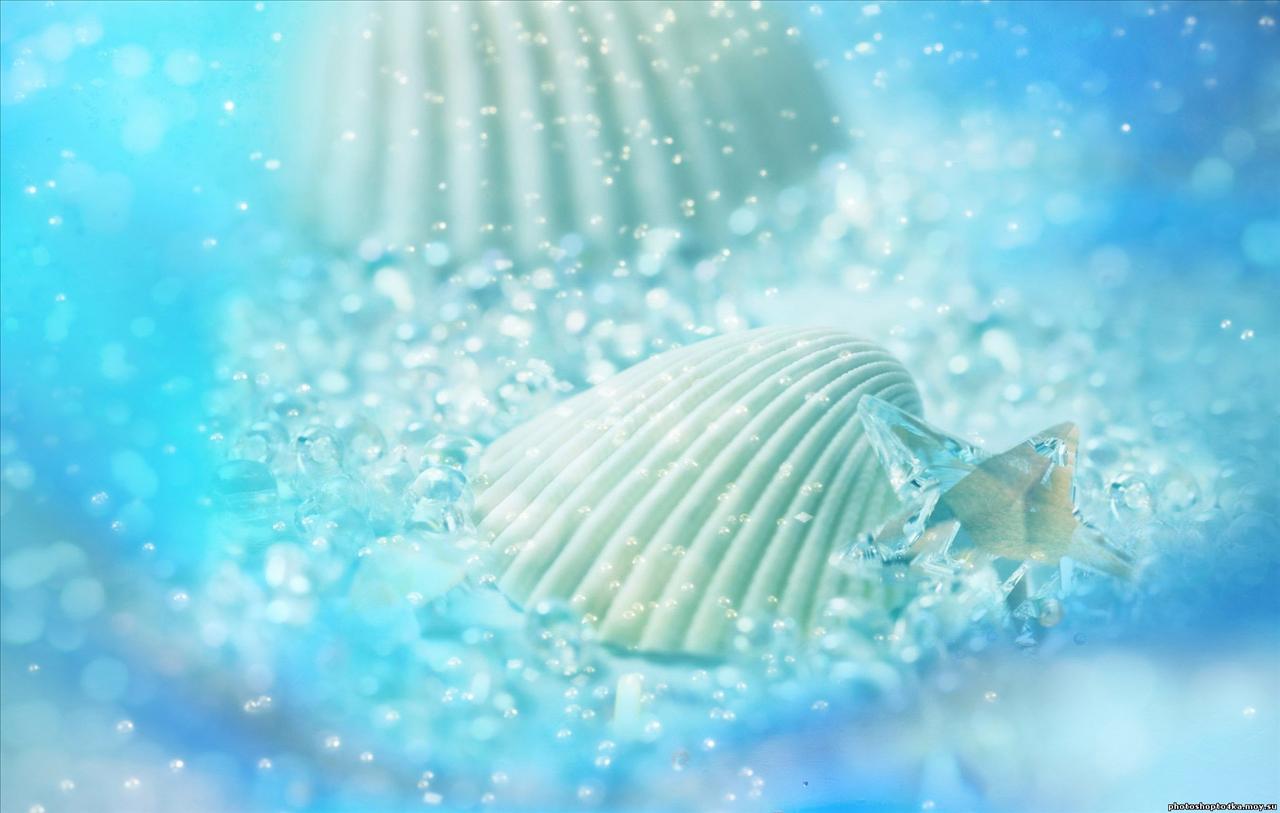 Эксперимент
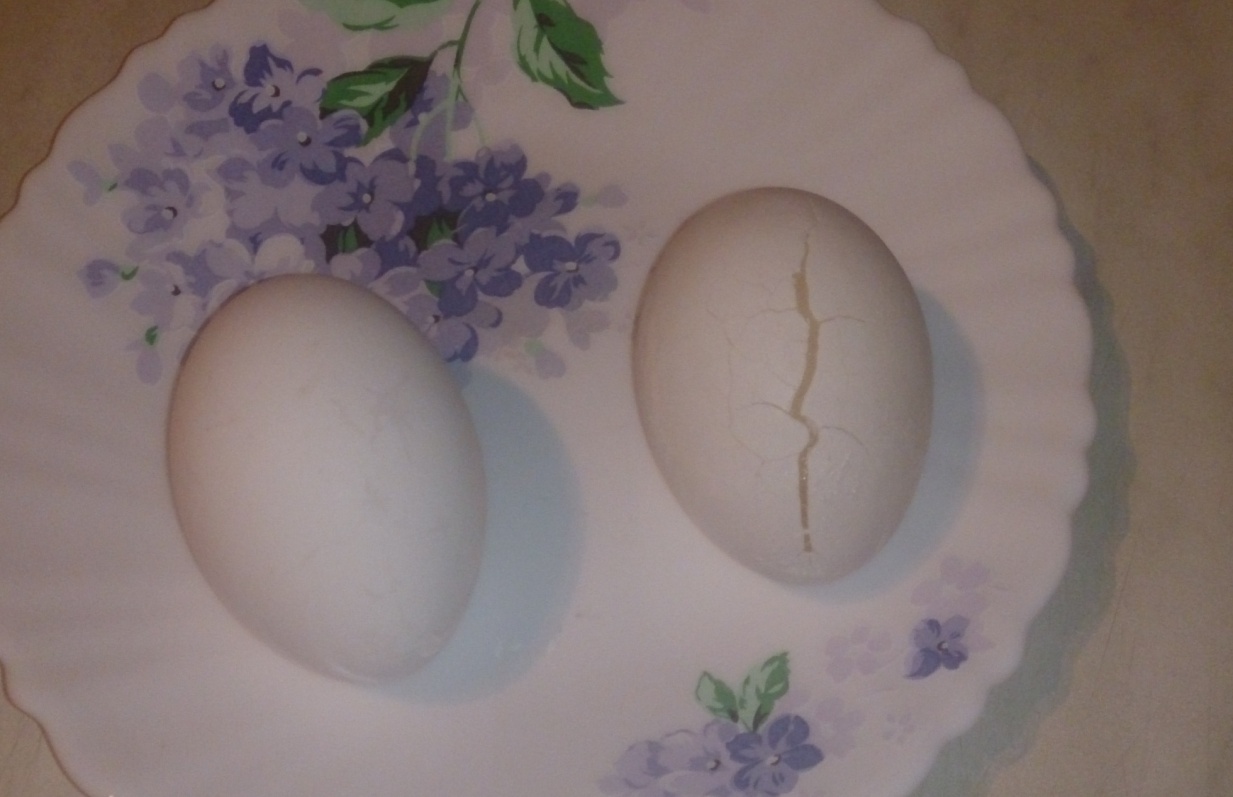 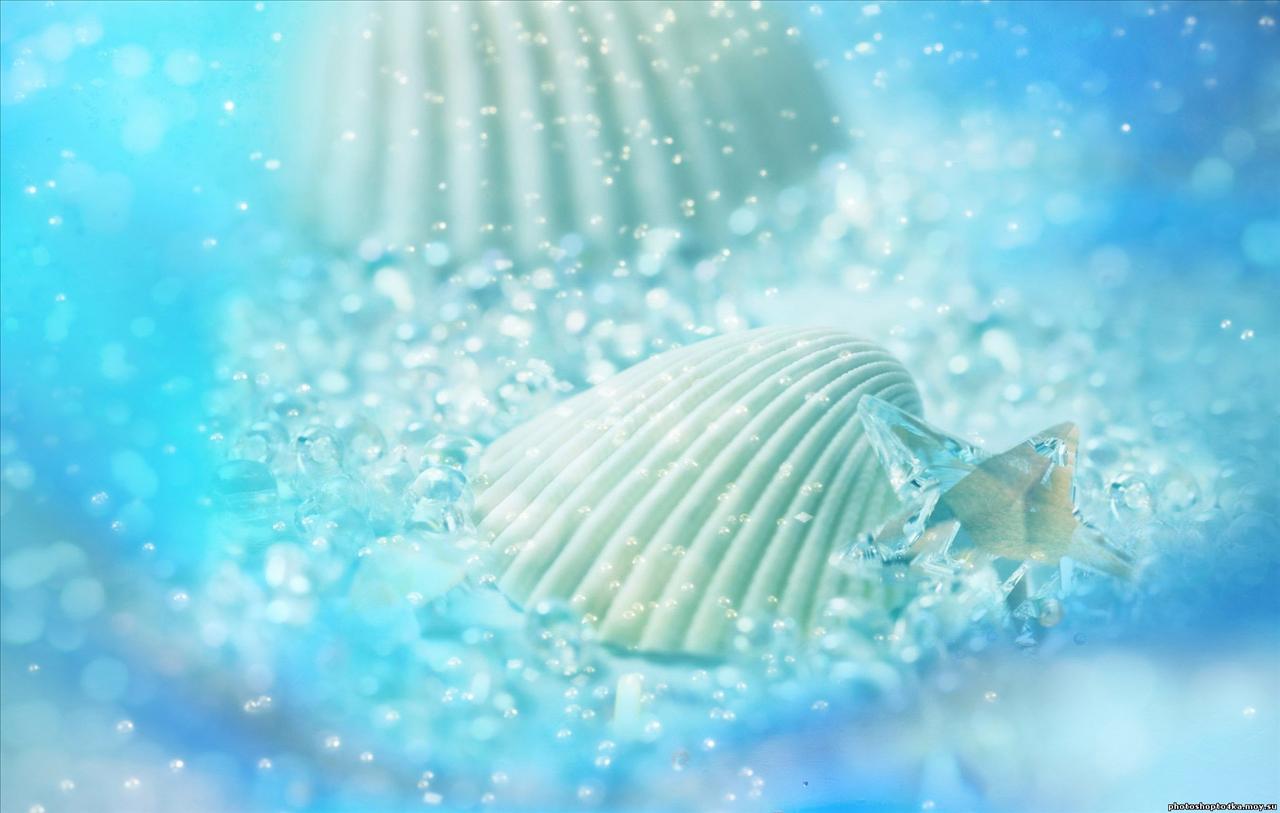 Виды зубных паст
Противовоспалительные
Противокариозные
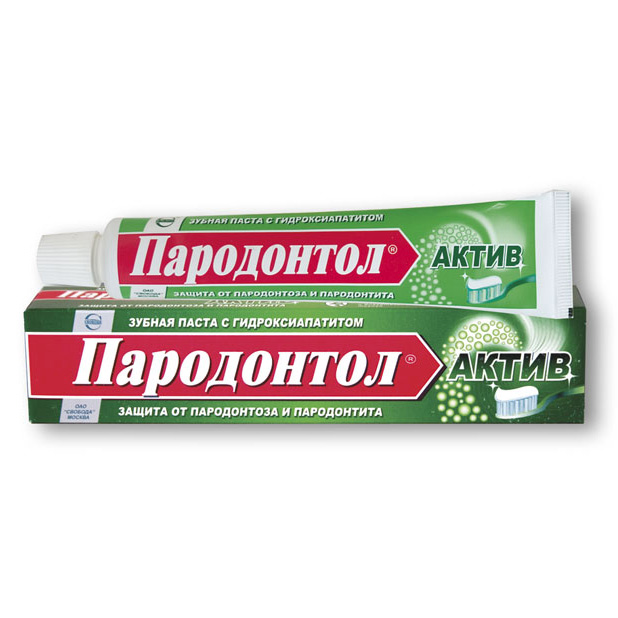 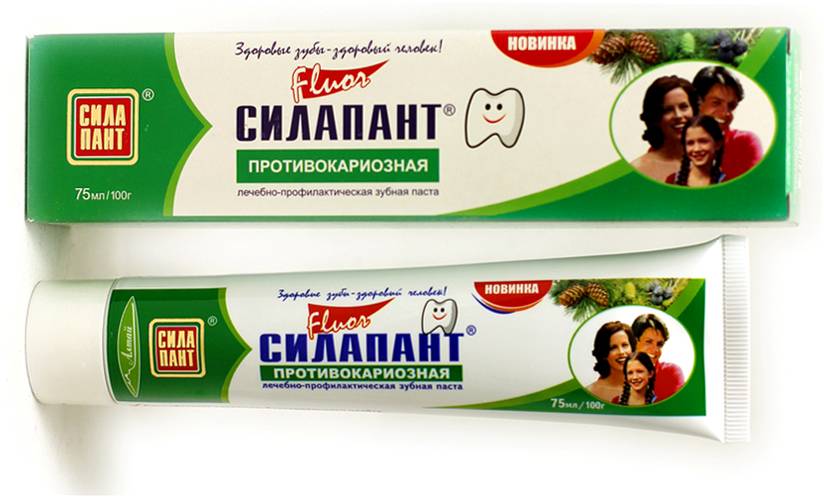 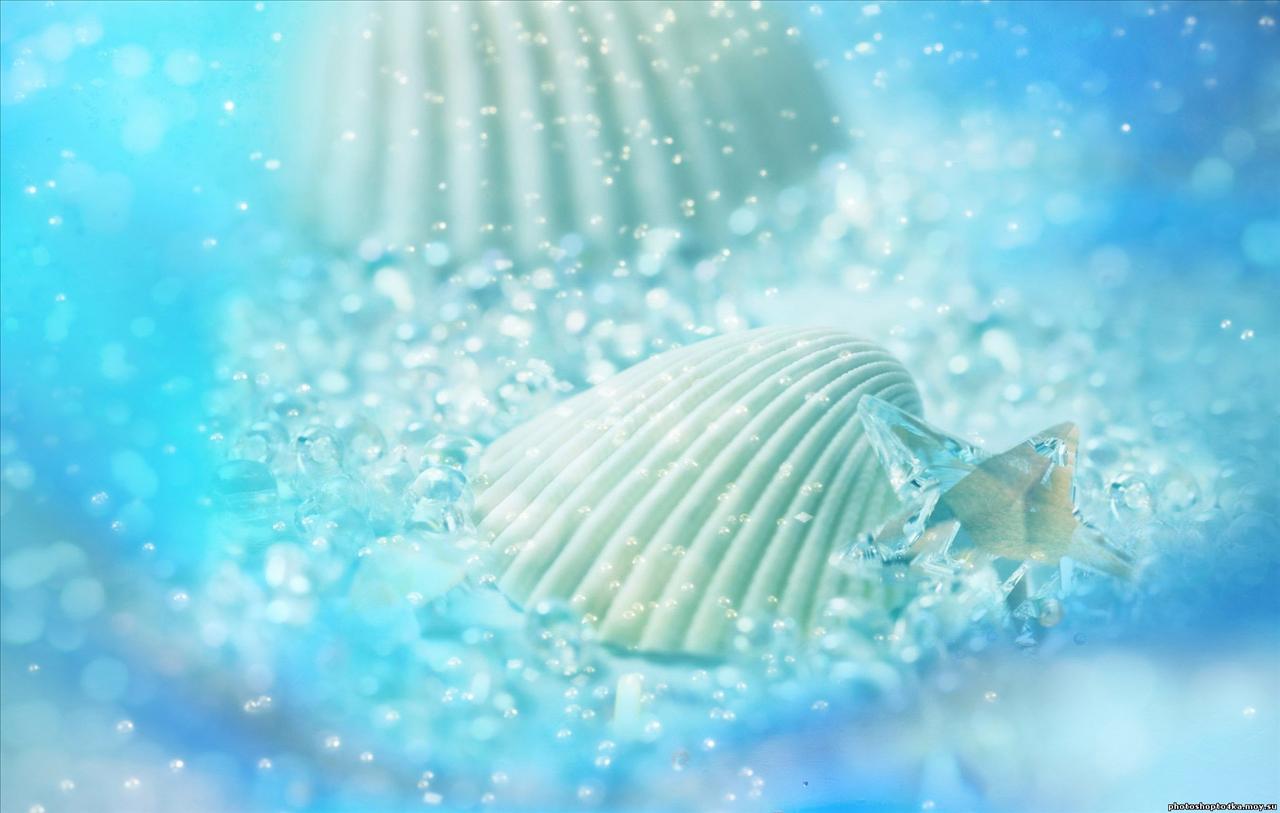 Виды зубных паст
Отбеливающие
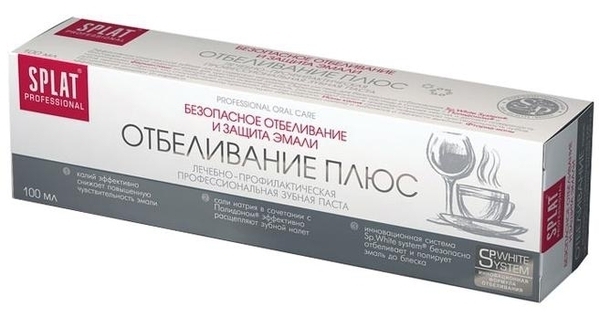 Для чувствительных зубов.
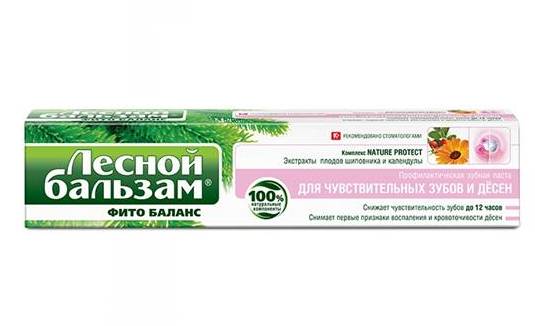 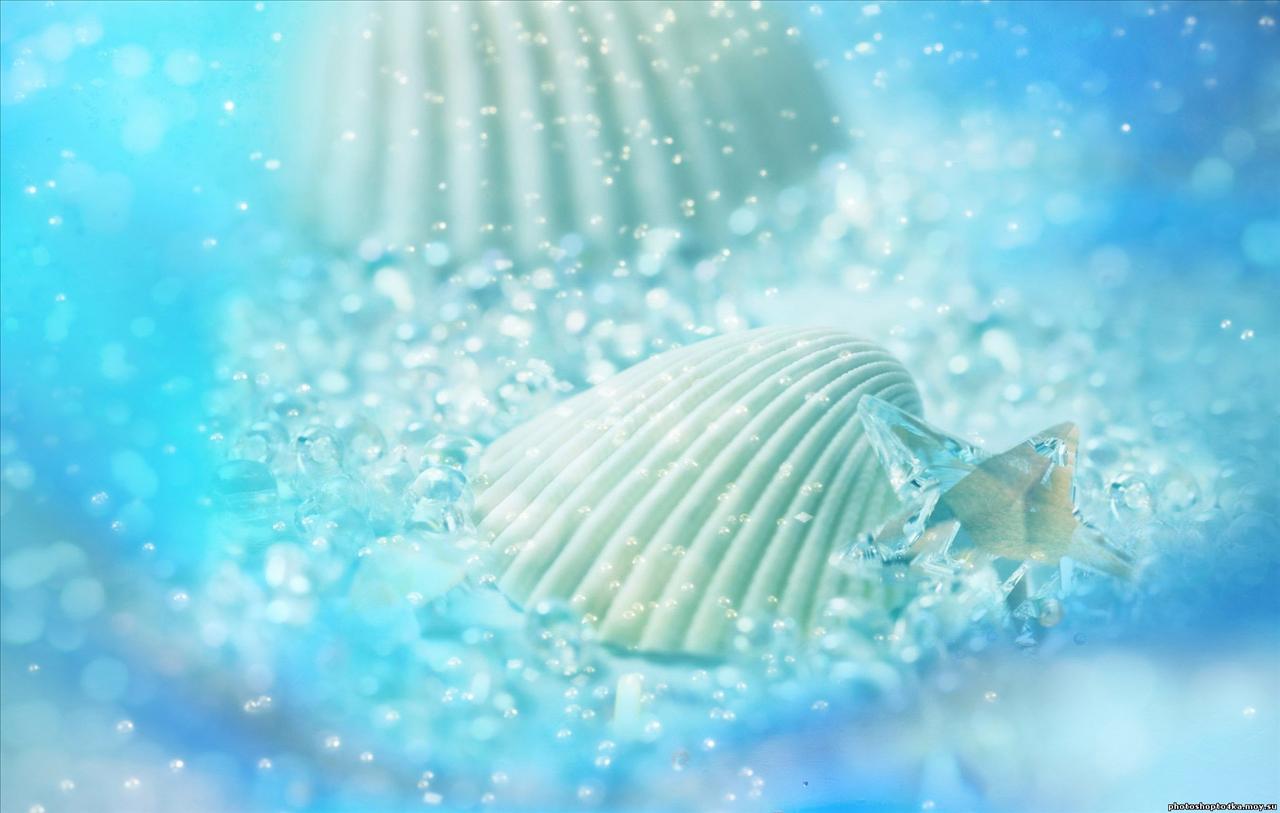 Виды зубных паст
Солевые
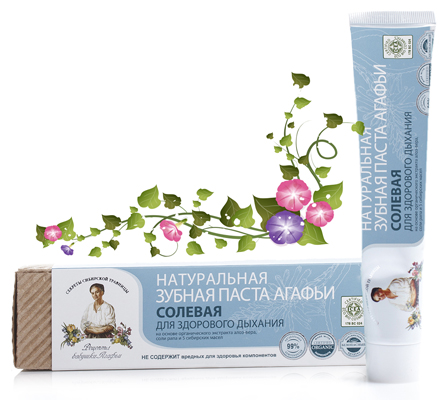 Лечащие (медицинские)
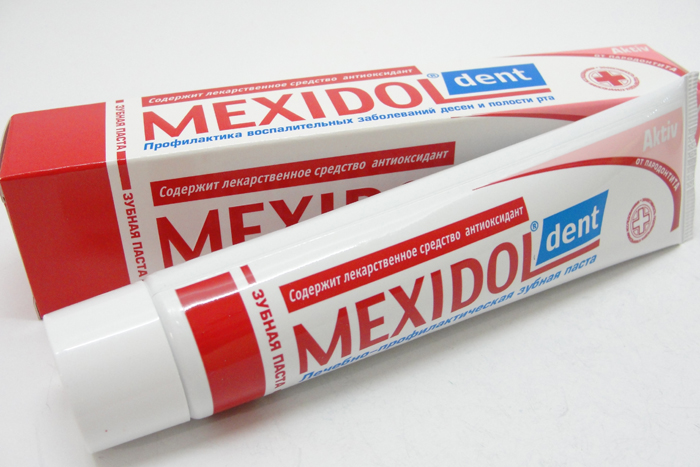 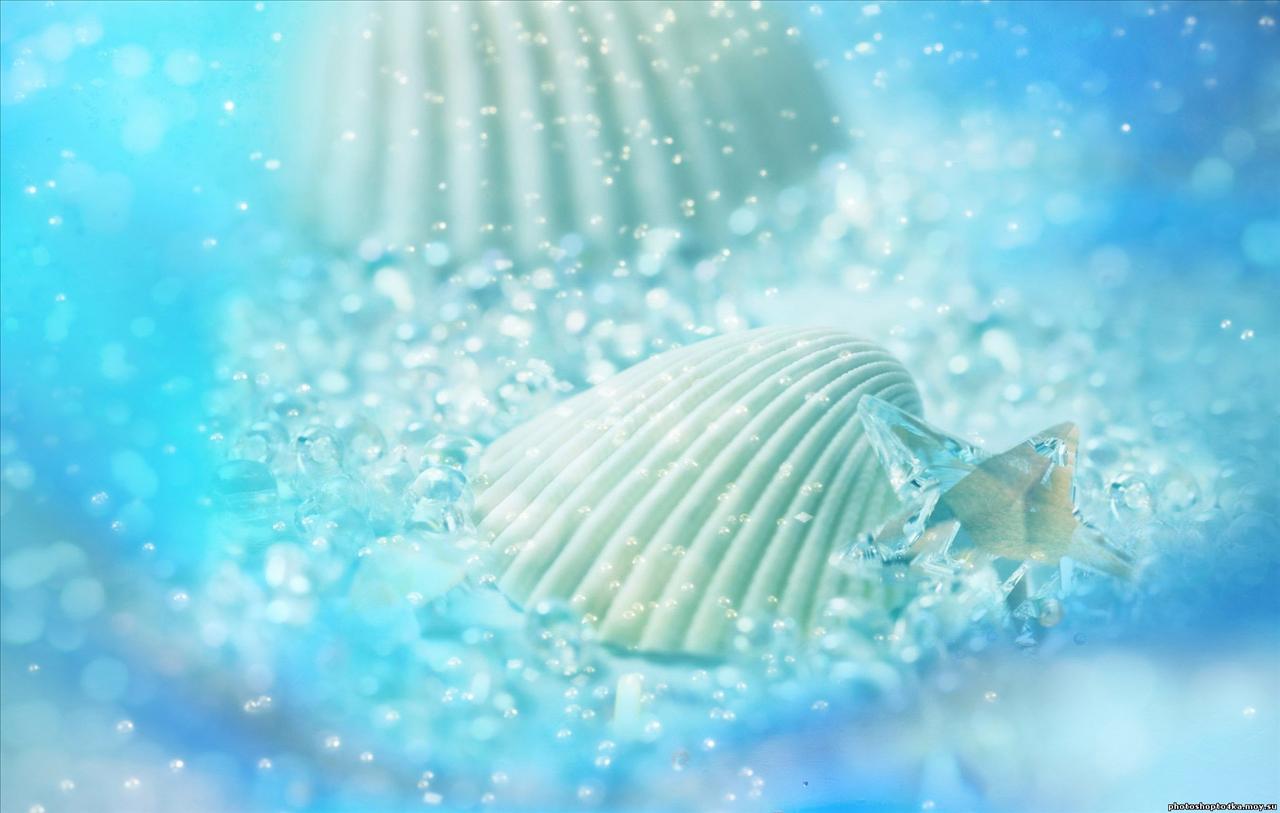 Виды зубных паст
Детские.
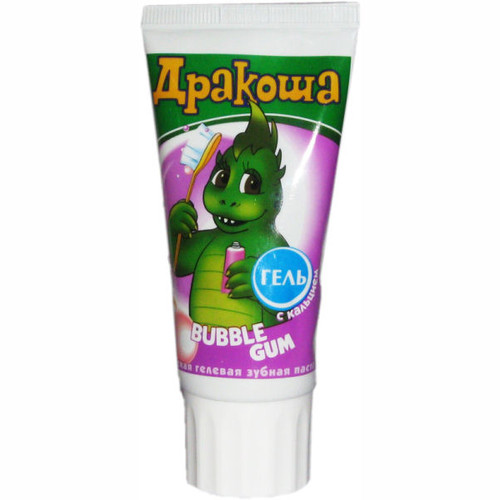 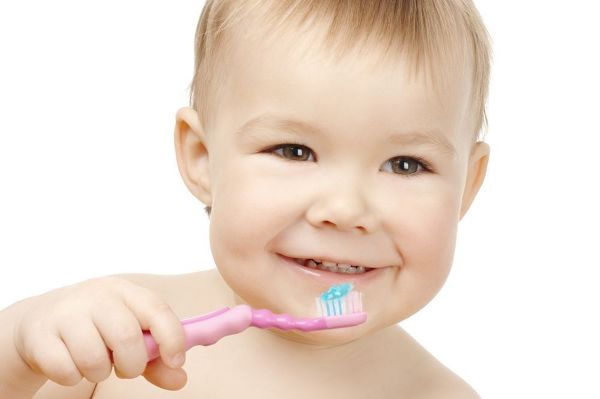 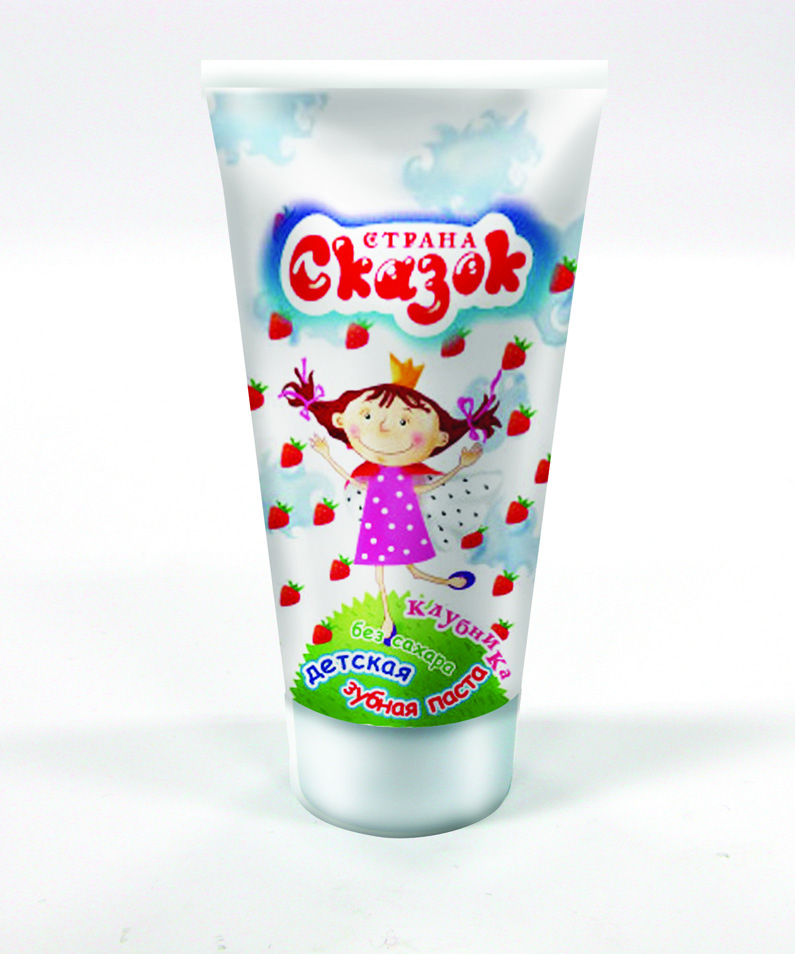 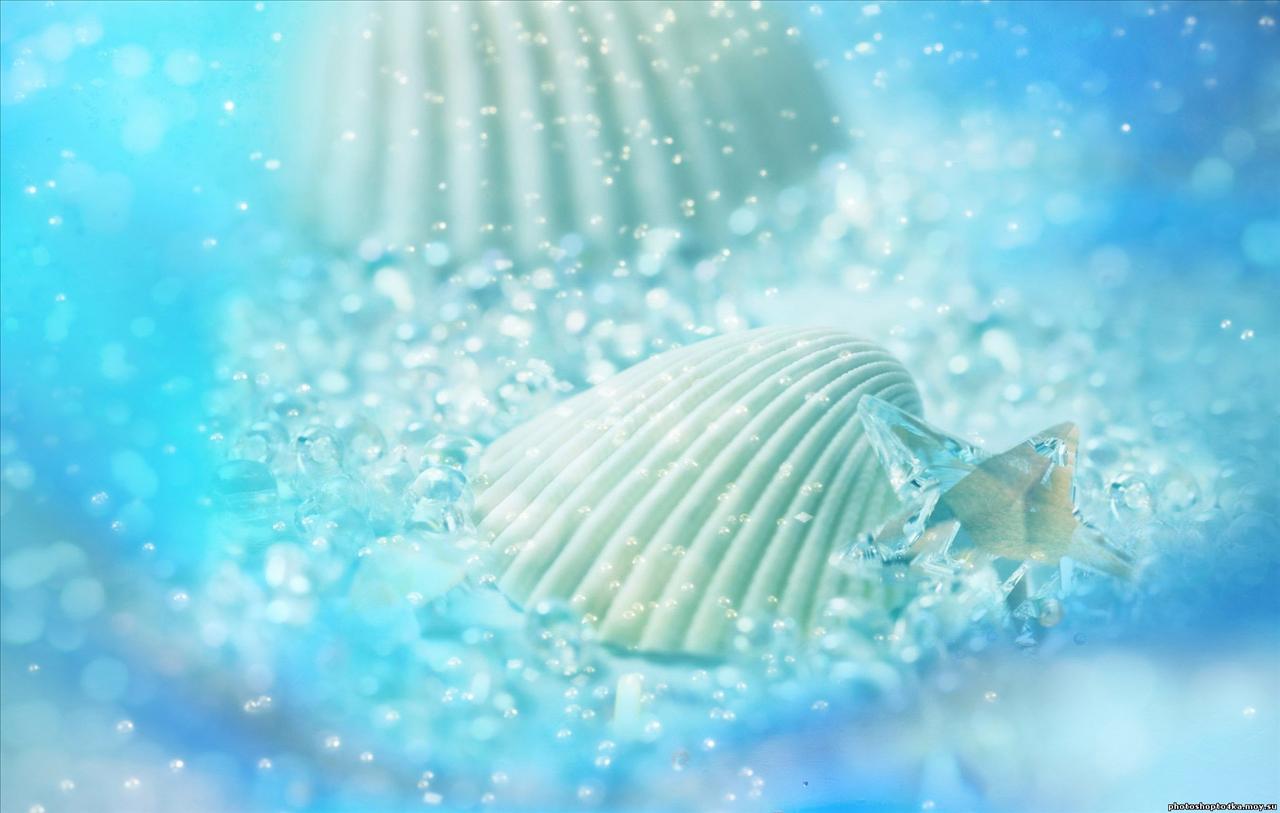 Анкетирование
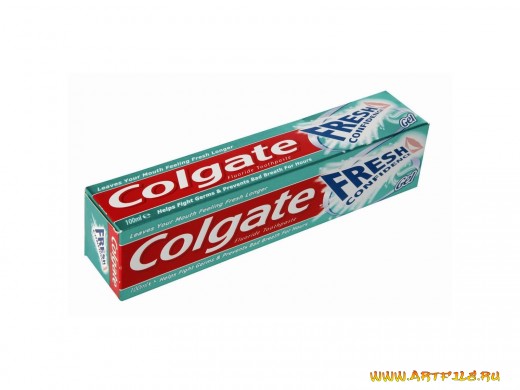 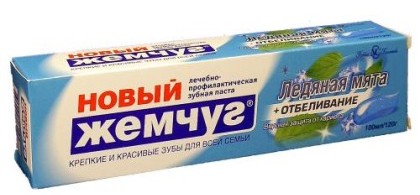 46 %
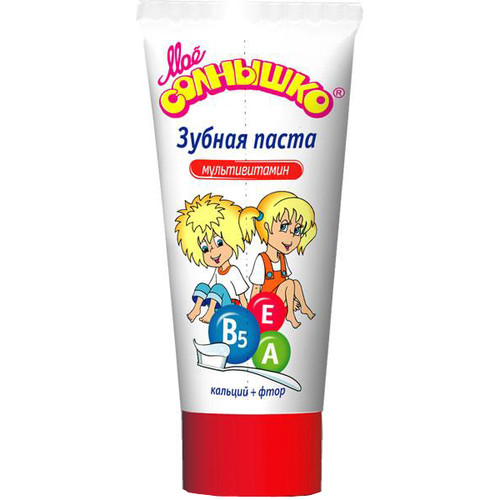 32 %
22 %
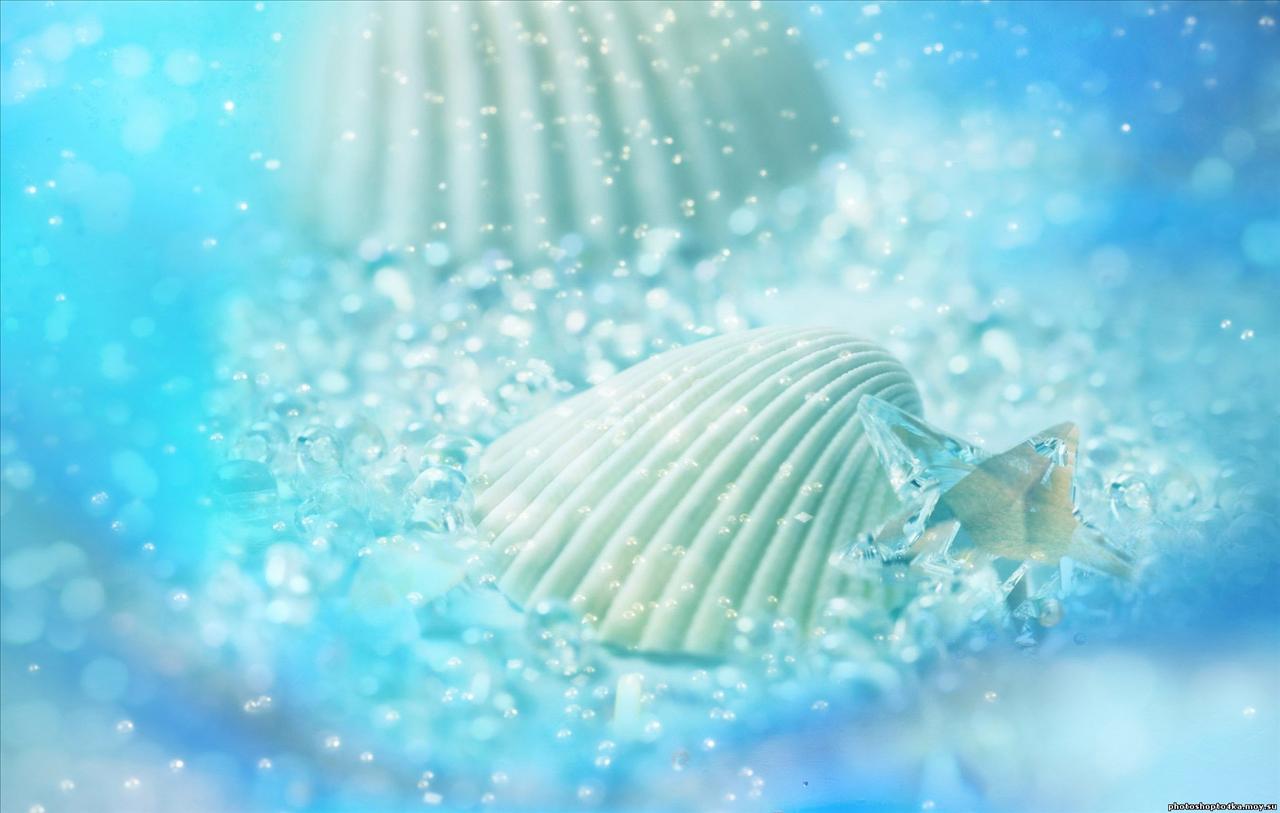 Анкетирование
Могут ли жевательные резинки заменить зубную пасту?
       Да – 29 %                             Нет – 71 %
Чистят зубы:   
а) Один раз в день – 4%        б) Два раза в день – 89%
в) Три раза в день – 7%         г) Вообще не чищу – 0%
Часто обращаются к стоматологу – 22%,  
не часто - 78%.
Правильно чистят  зубы – 93%,  
не знают, правильно или нет – 7%
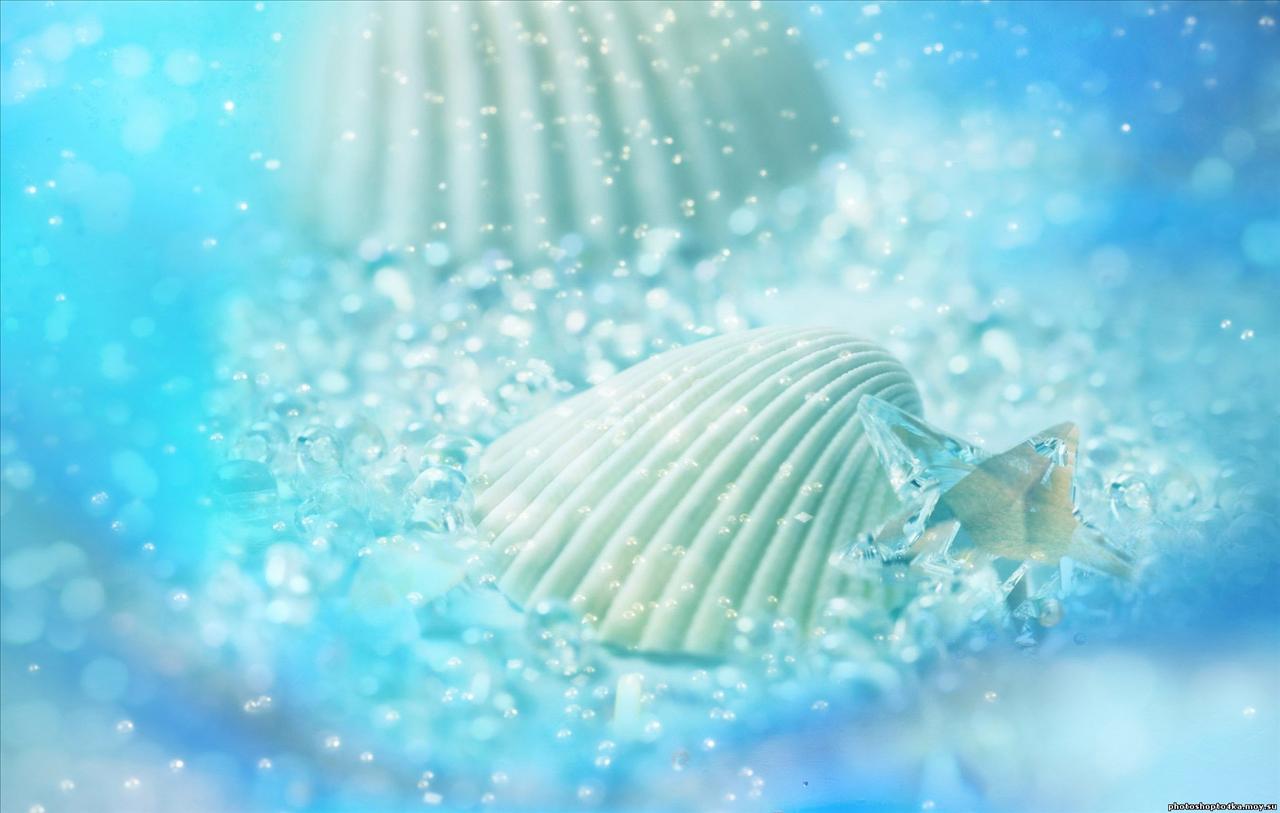 Вывод
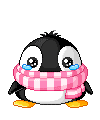 Основная причина заболеваний полости рта – бактериальный зубной налет.
Кислоты разрушают зубную эмаль.
Зубная паста, содержащая фтор, укрепляет зубную эмаль.
Ежедневные гигиенические процедуры предупреждают возникновение кариеса.
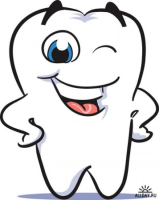 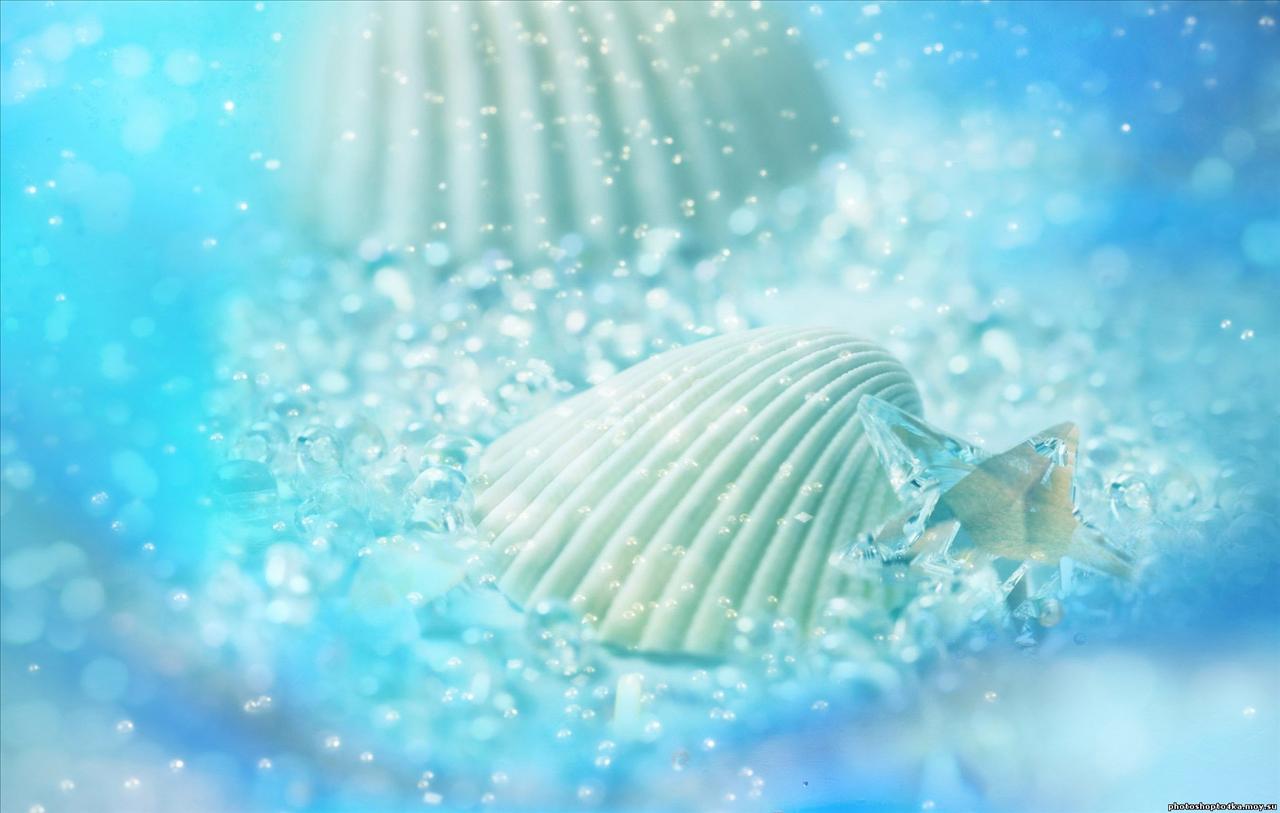 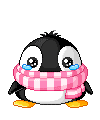 Здоровые зубы не те, которые 
хорошо лечат,
 
А те, за которыми постоянно и хорошо 
ухаживают.
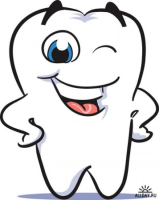 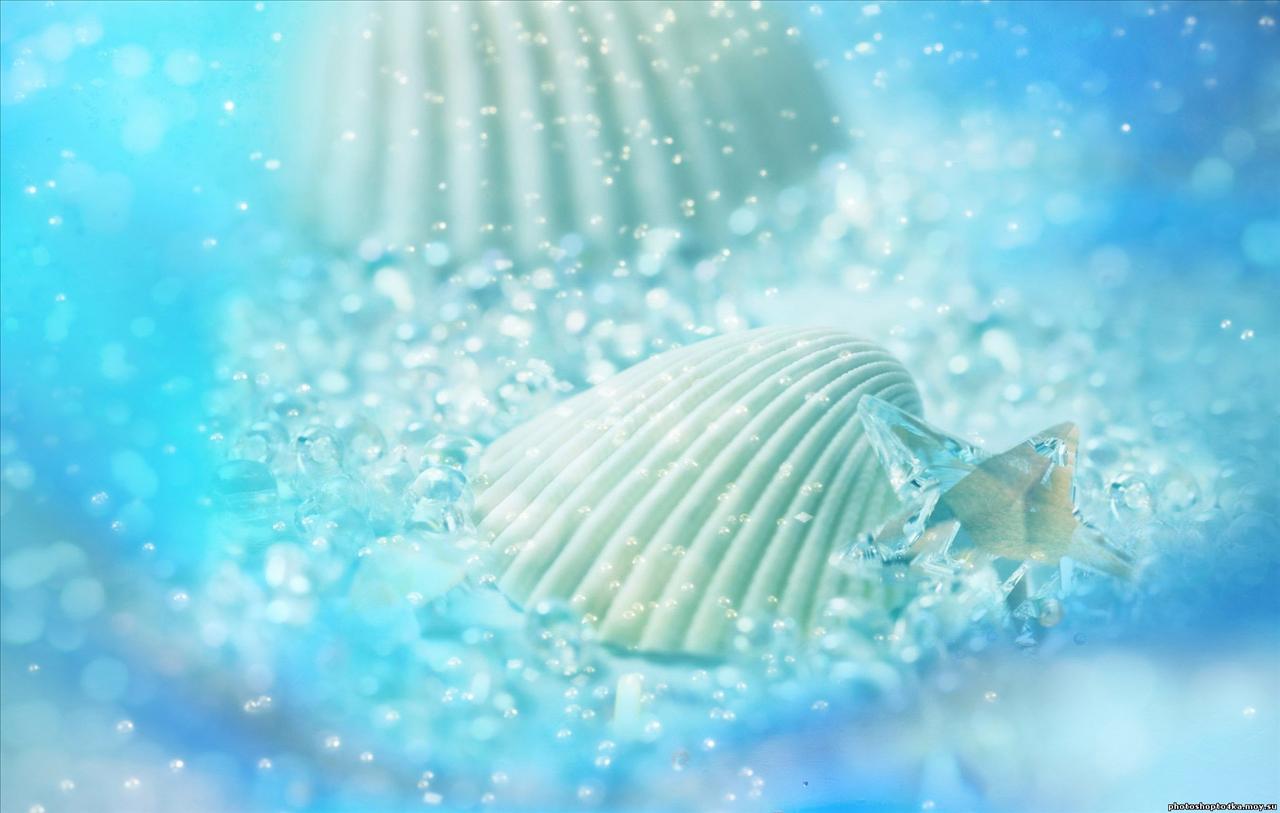 Благодарю  за внимание!
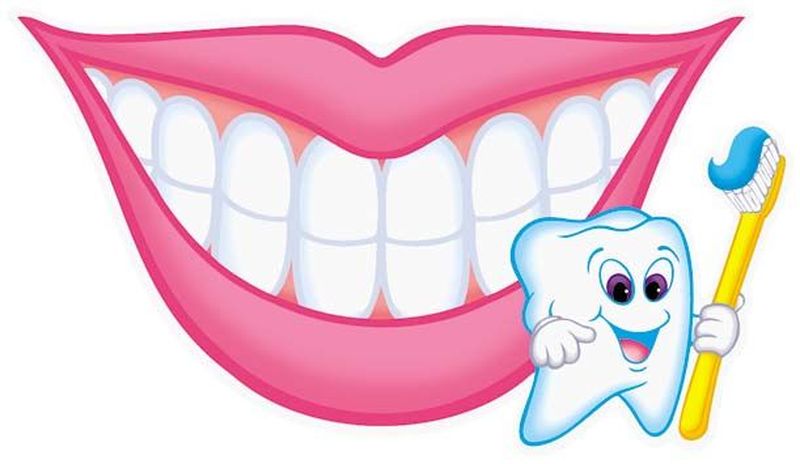